economic substanceとinformal economy
an economic substance
波束の収縮 (reduction of wave packet)
a formal economy or an informal economy
世界の雇用の60%はinformal economy
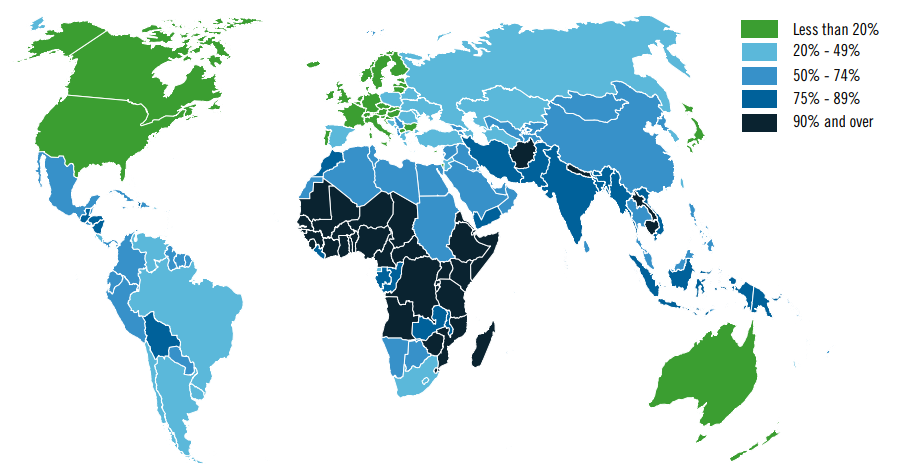 上図出典：2018年ILO報告書13page
Jun Saito rev.1